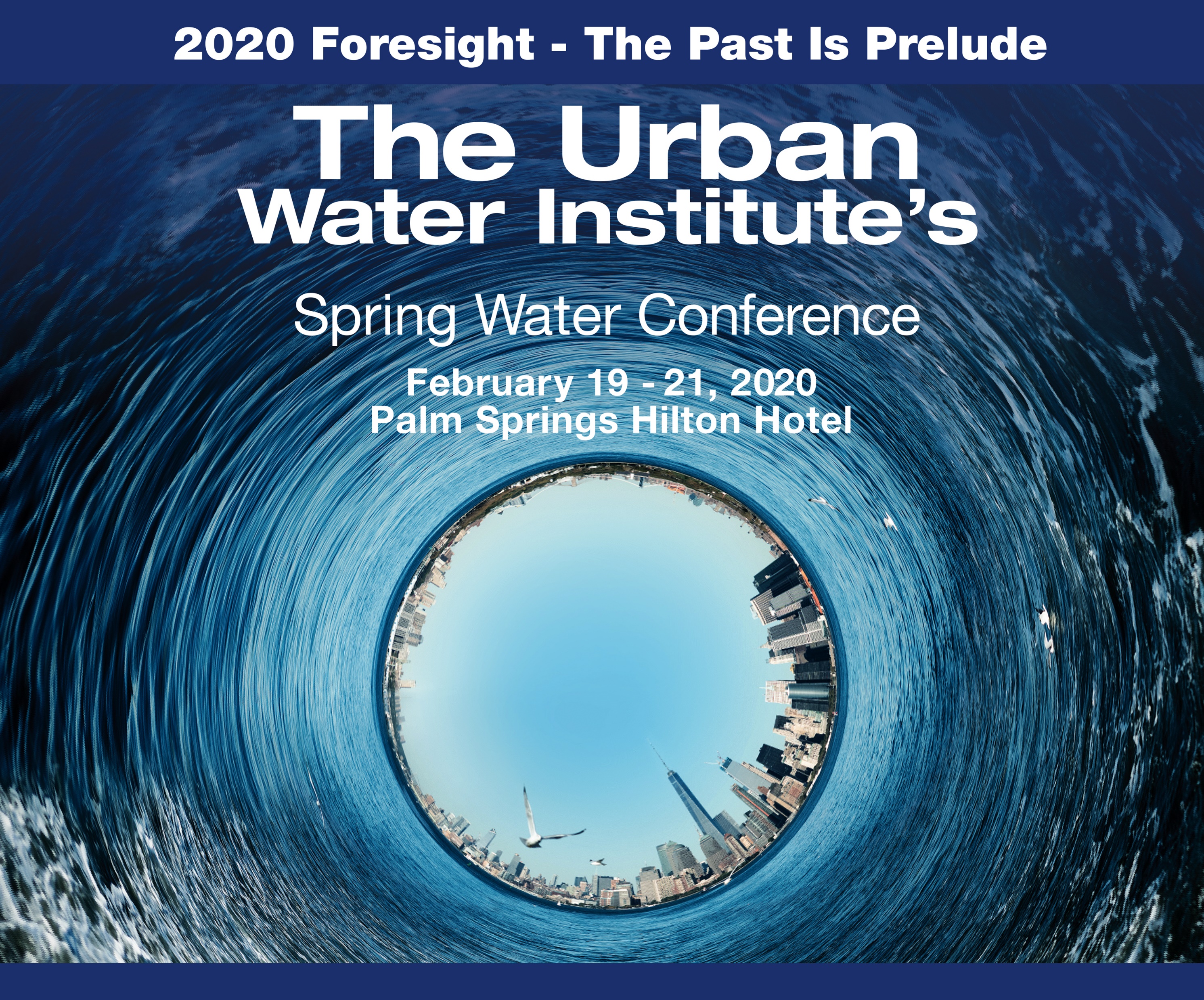 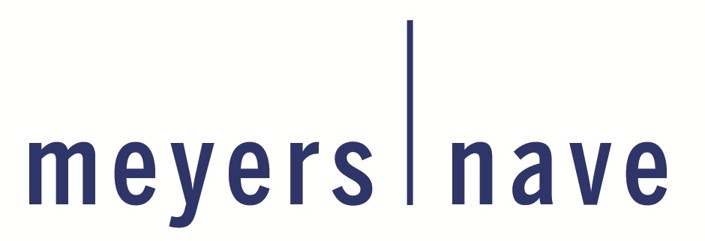 7:45 a.m.  Registration Networking & ExhibitsPlease Join Us For Our Buffet Breakfast in the Horizon Ballroom Sponsored ByMeyers Nave
Urban Water Institute Spring Water Conference: 
February 19 - February 21, 2020
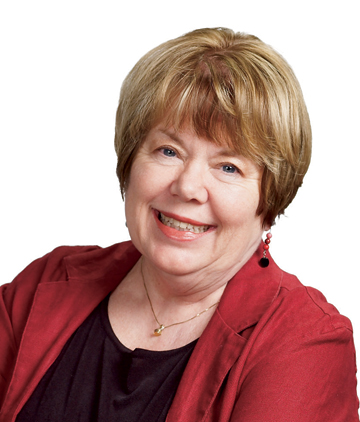 8:30 a.m.Opening Remarks
Ane Deister 
Executive Director,
 Urban Water Institute
Urban Water Institute Spring Water Conference: 
February 19 - February 21, 2020
8:45 a.m. – Filling Buckets with Talents, Time and Treasure

Unsung heroes are helping people, communities and nations deliver clean, safe water where there is neither. Stories are inspirational and a tribute to those who give willingly to help others in need.
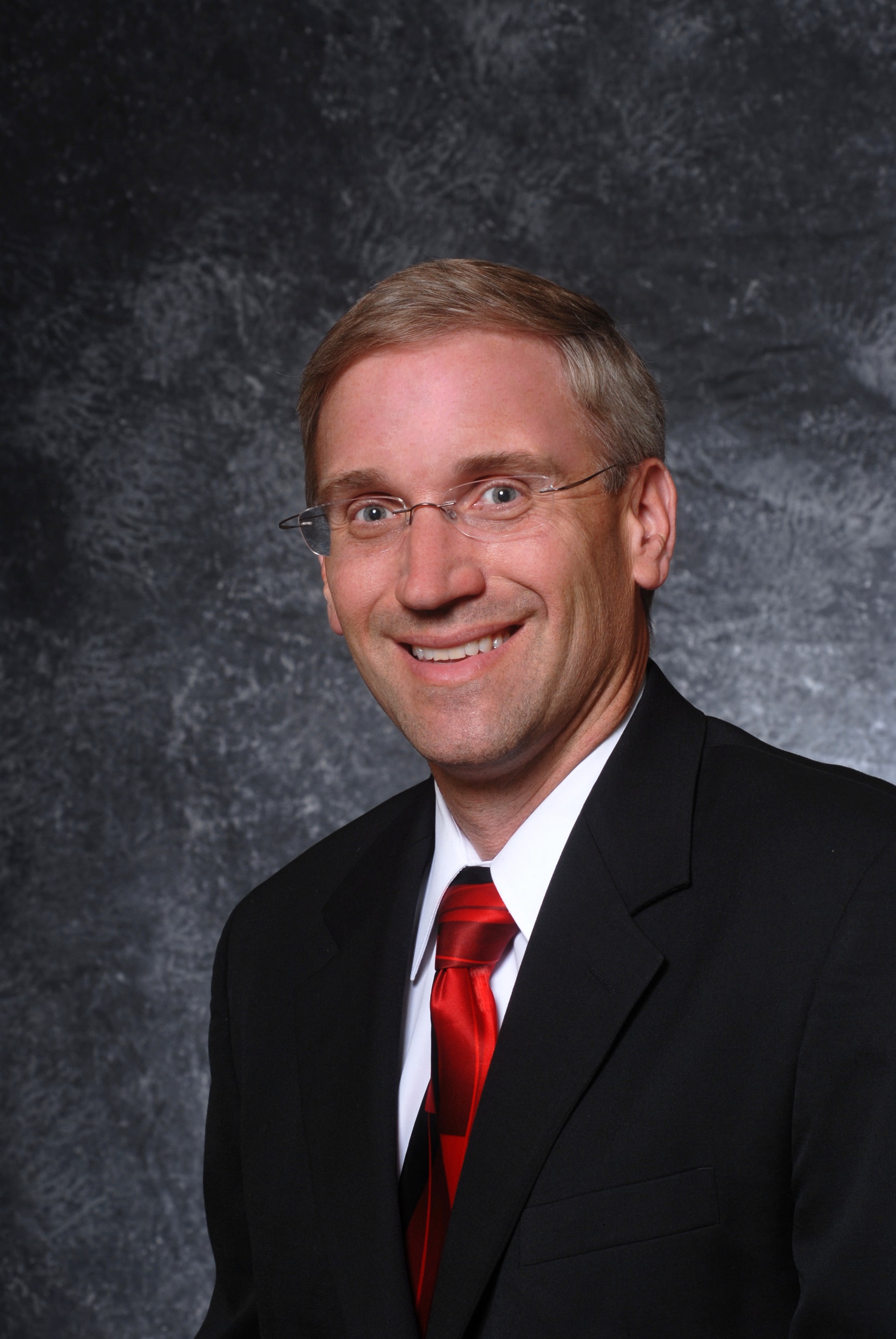 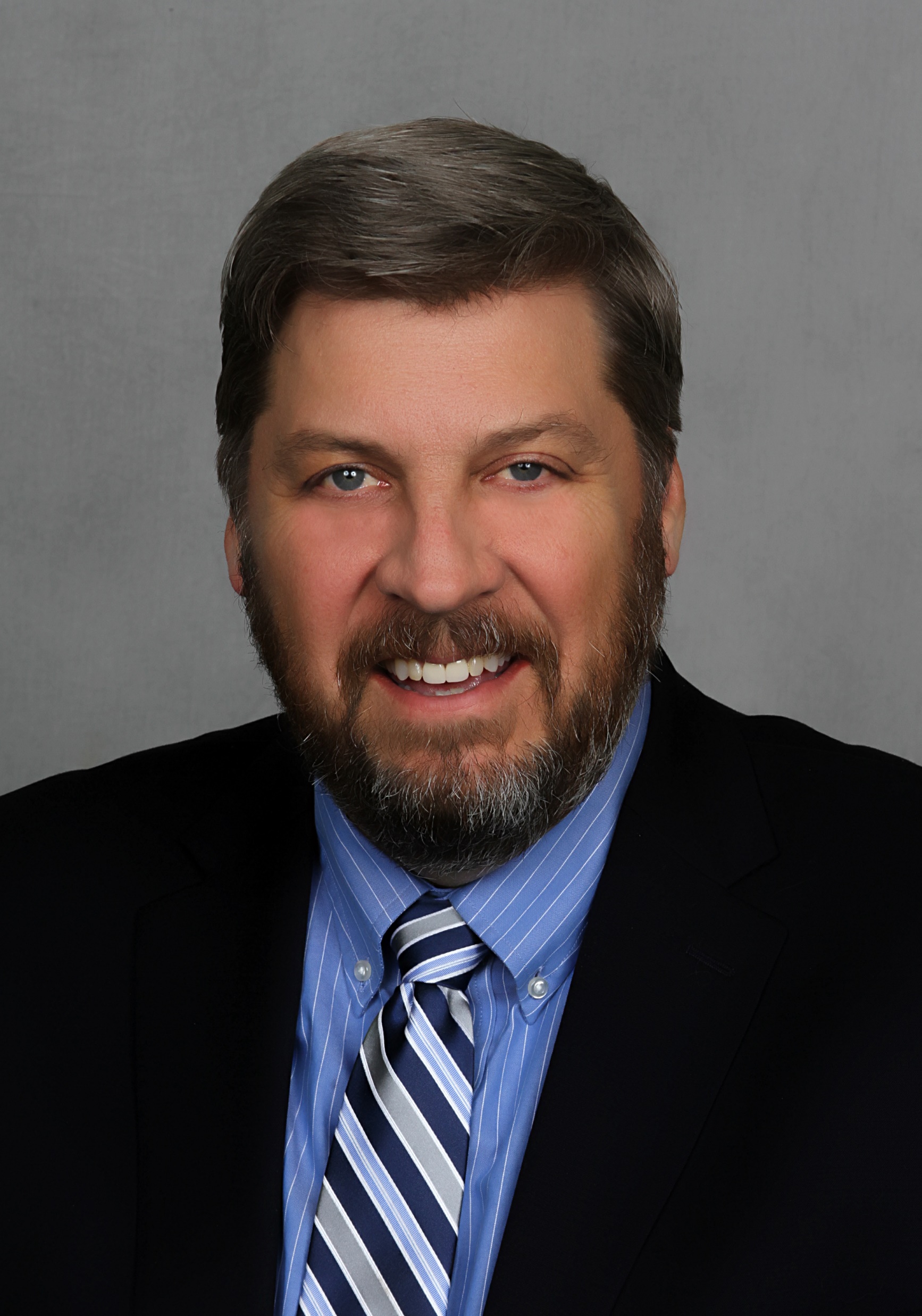 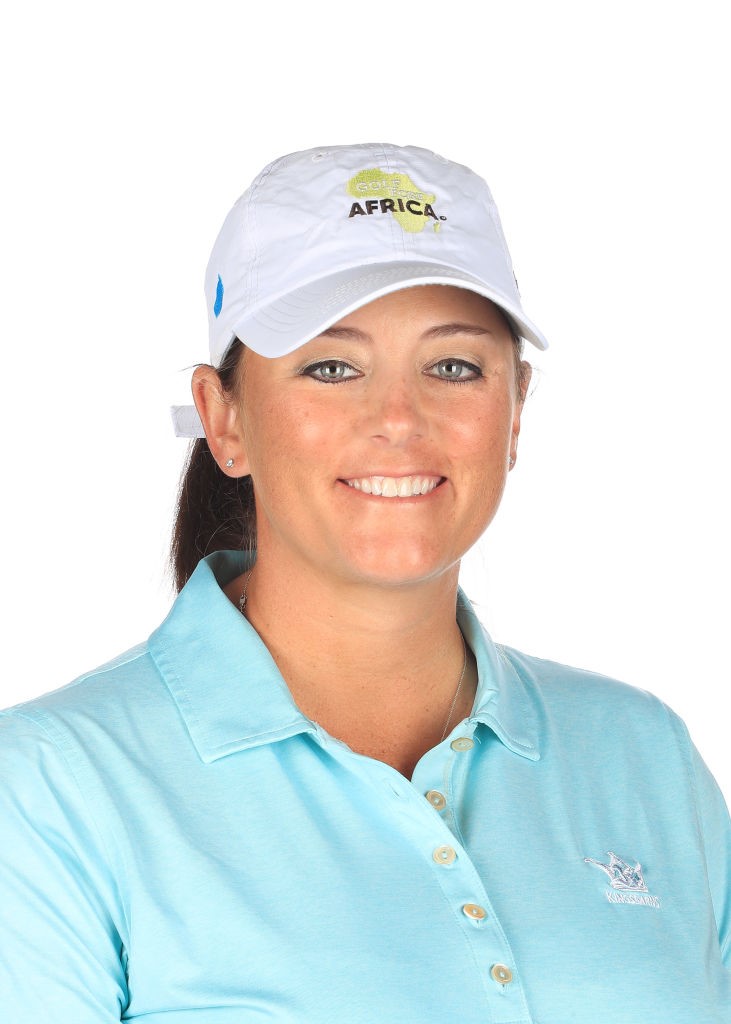 Moderator: 
Matt Stone
General Manger,
Santa Clarita Valley Water Agency
Doug Headrick
 Board Member,
Lifewater International
Kendall Dye
Board Member,
Golf Fore Africa,
LPGA
Urban Water Institute Spring Water Conference: 
February 19 - February 21, 2020
9:30 a.m. – The State of the State Programs Affecting the Water Utilities Business 

The Delta Conveyance NOP on the street; Governor Newsom moving forward with sustainability. How do they affect utilities?
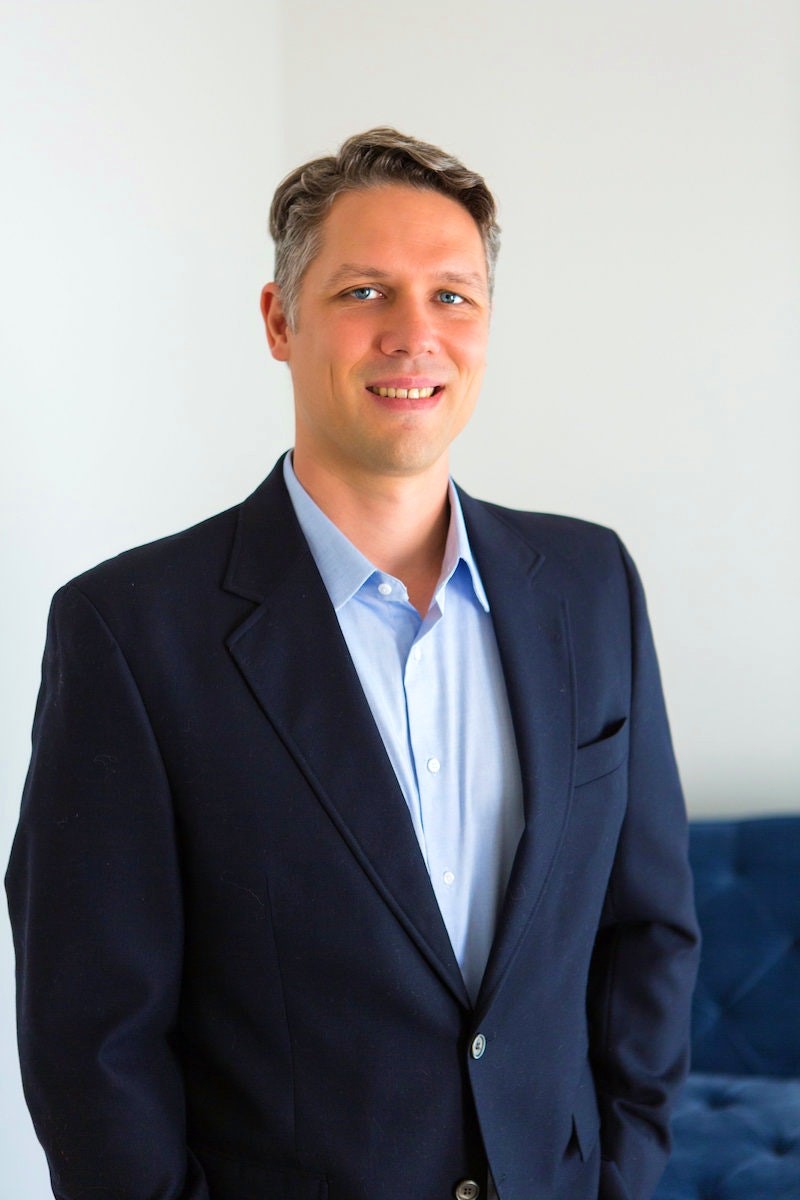 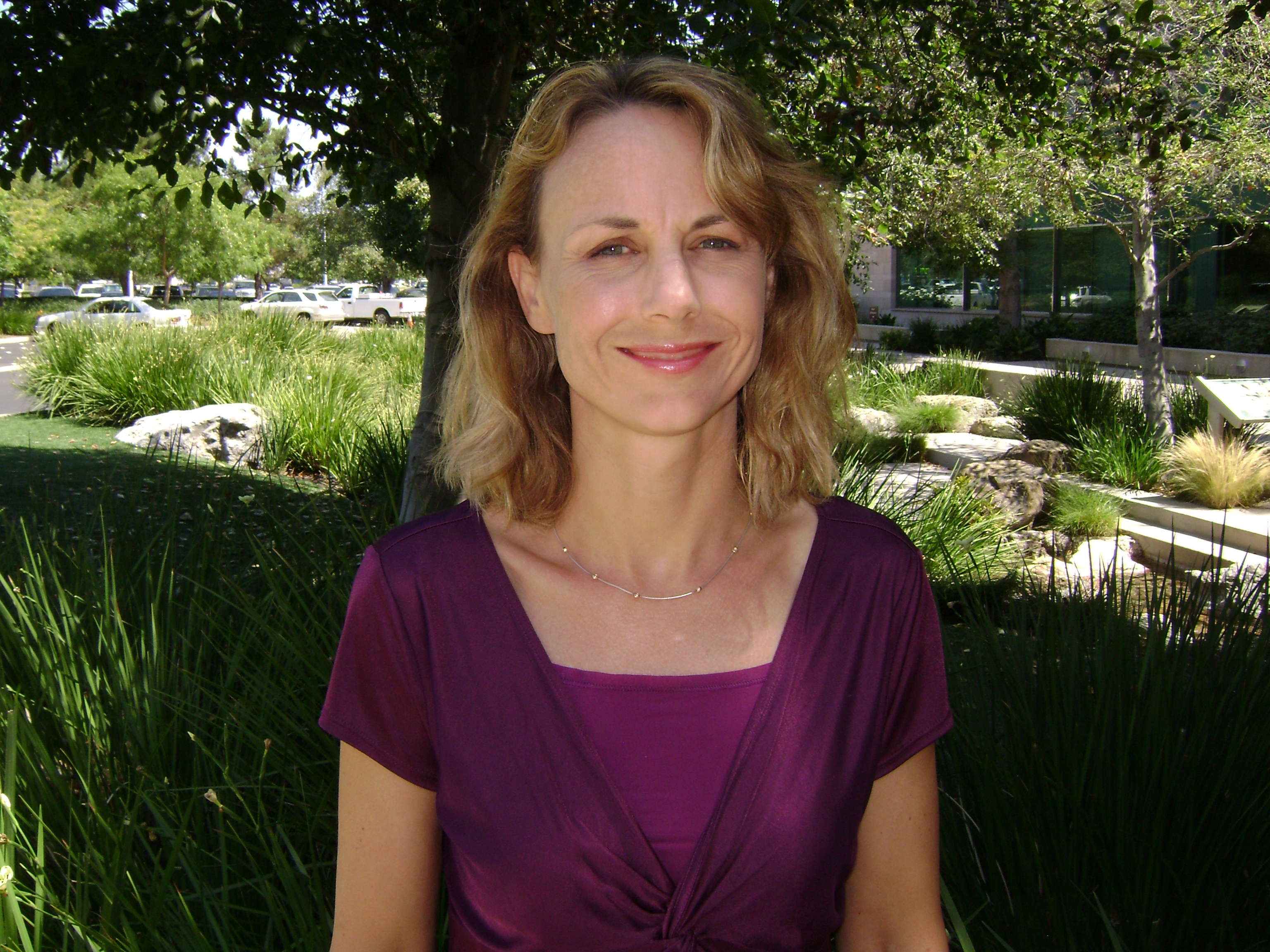 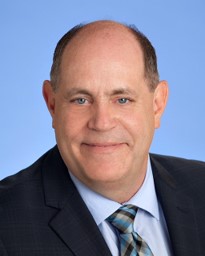 Fiona Sanchez 
Director of Water Resources, 
Irvine Ranch Water District
Moderator: 
Rich Nagel
Vice President,
Jacobs
Erik Ekdahl
Water Rights Division,
State Water Resources Control Board
Urban Water Institute Spring Water Conference: 
February 19 - February 21, 2020
10:15 a.m. – Regional Reliability Through Partnerships and Collaborations 

Meeting today’s water demands sometimes takes a village—several organizations working with a combined commitment and mutual goals. Some examples will be shared.
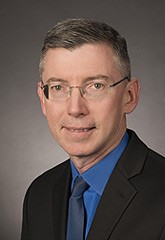 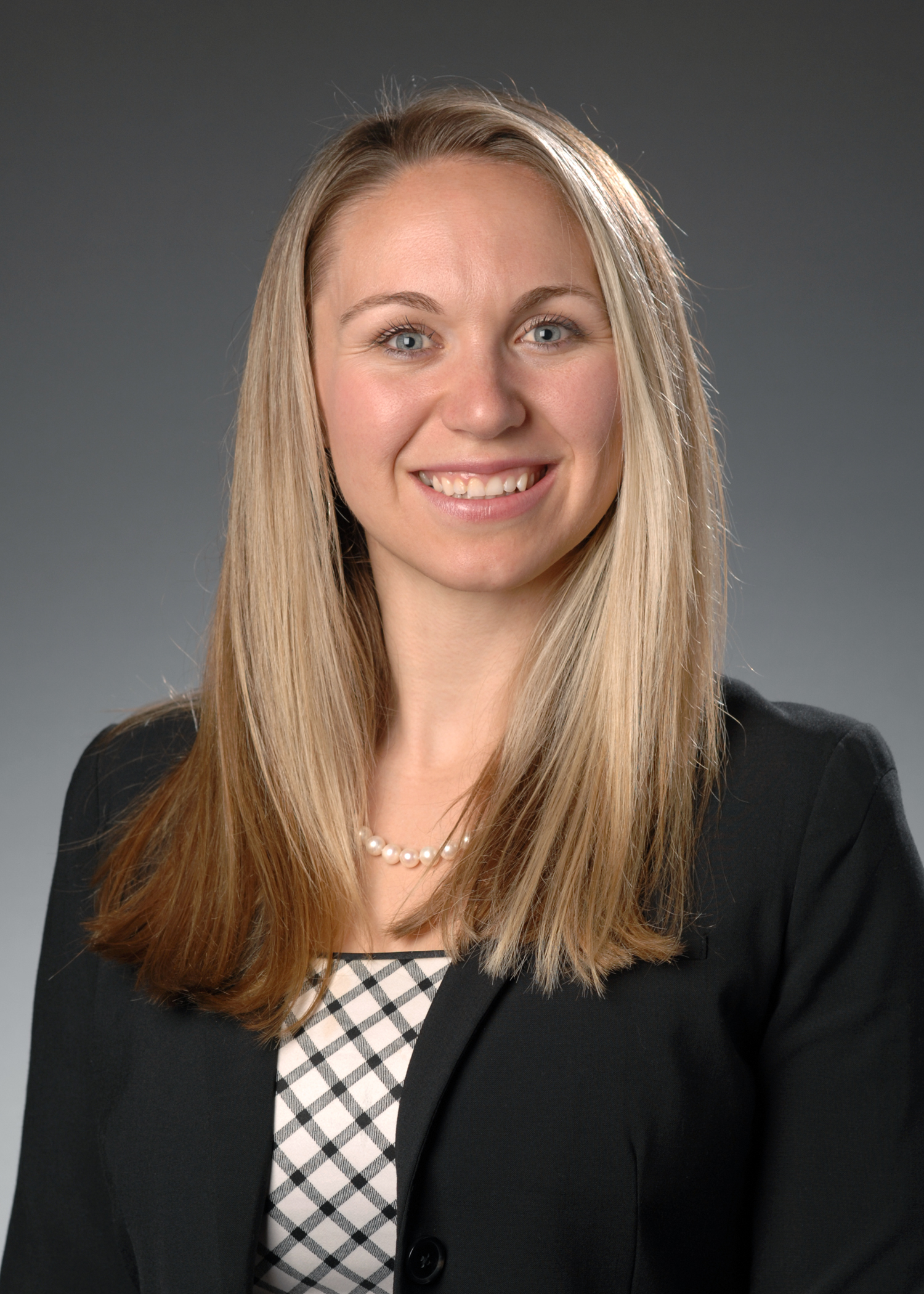 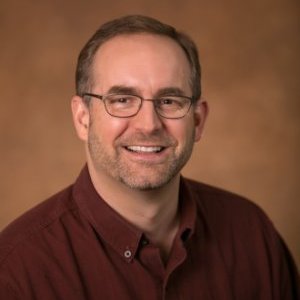 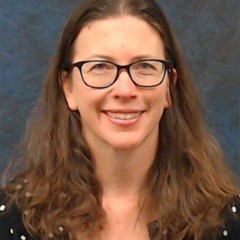 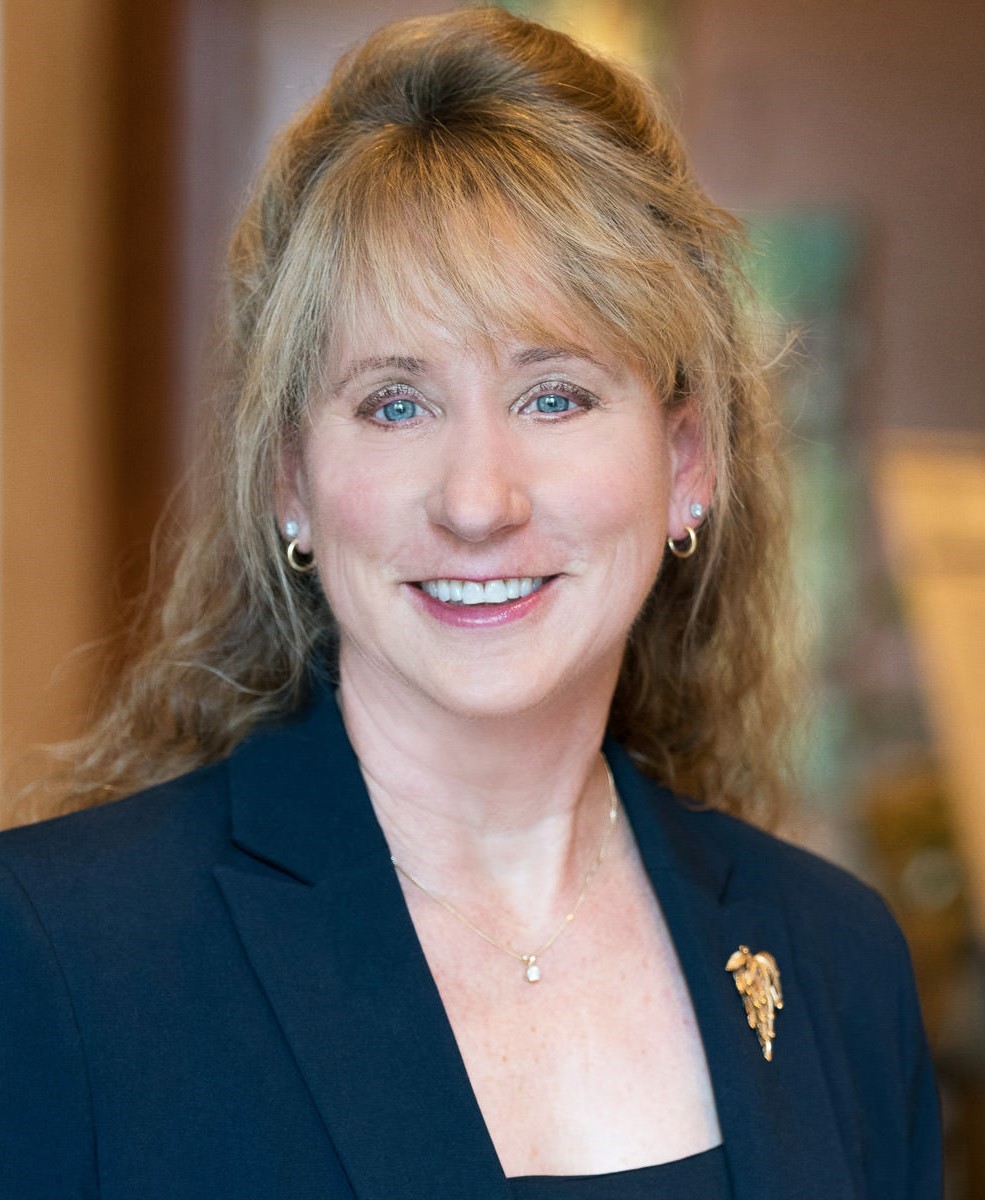 Moderator: 
Andree Hunt-Johnson
Sr. Water Resources Engineer,
BAWSCA
Brad Coffey
Group Manager of Water Resource Management, Metropolitan Water District
Amy Holm 
Executive Director, 
The Climate Registry
Kirk Westphal
Water Resources Leader, 
Brown & Caldwell
Maureen Martin 
Special Projects Manager, 
Contra Costa Water District
Urban Water Institute Spring Water Conference: 
February 19 - February 21, 2020
11:15 a.m. – Who’s Swimming with the Sharks?It's 2020, twenty years into the 21st century, and while we fiddle with our smart phones, we're still struggling with how to bring new technology into our water and wastewater systems. "We've always done it this way" is our battle cry. But there continue to be brave folks trying to make things better for us and our customers. Welcome three of these intrepid entrepreneurs pitching their ideas in front of a panel of wizened water warriors. Sit back and enjoy today's trip into the Shark Tank!
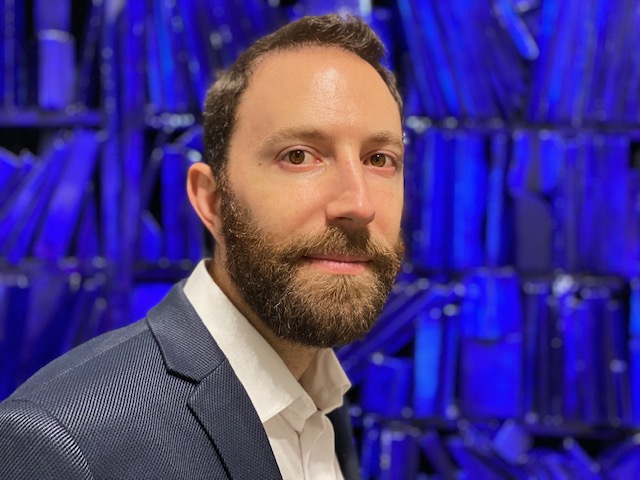 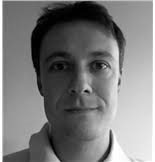 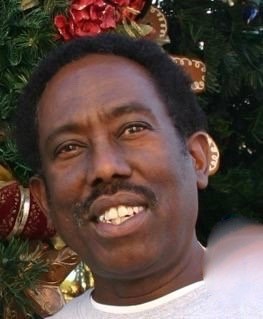 Presenters:
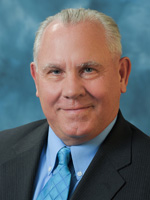 Adam Stein
CEO,
Advantageous Systems LLC
Charles Jennings
General Manager,
Jenfitch Inc.
Dan Angelescu
CEO,
Fluidion US Inc.
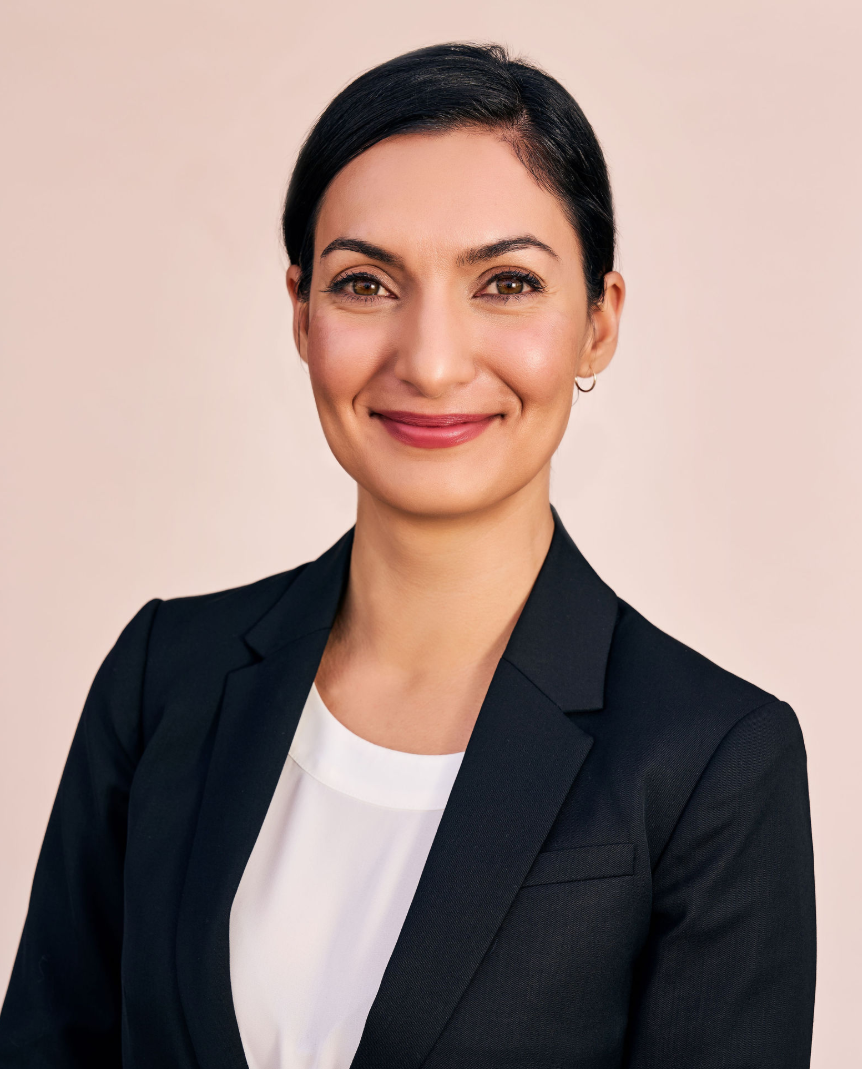 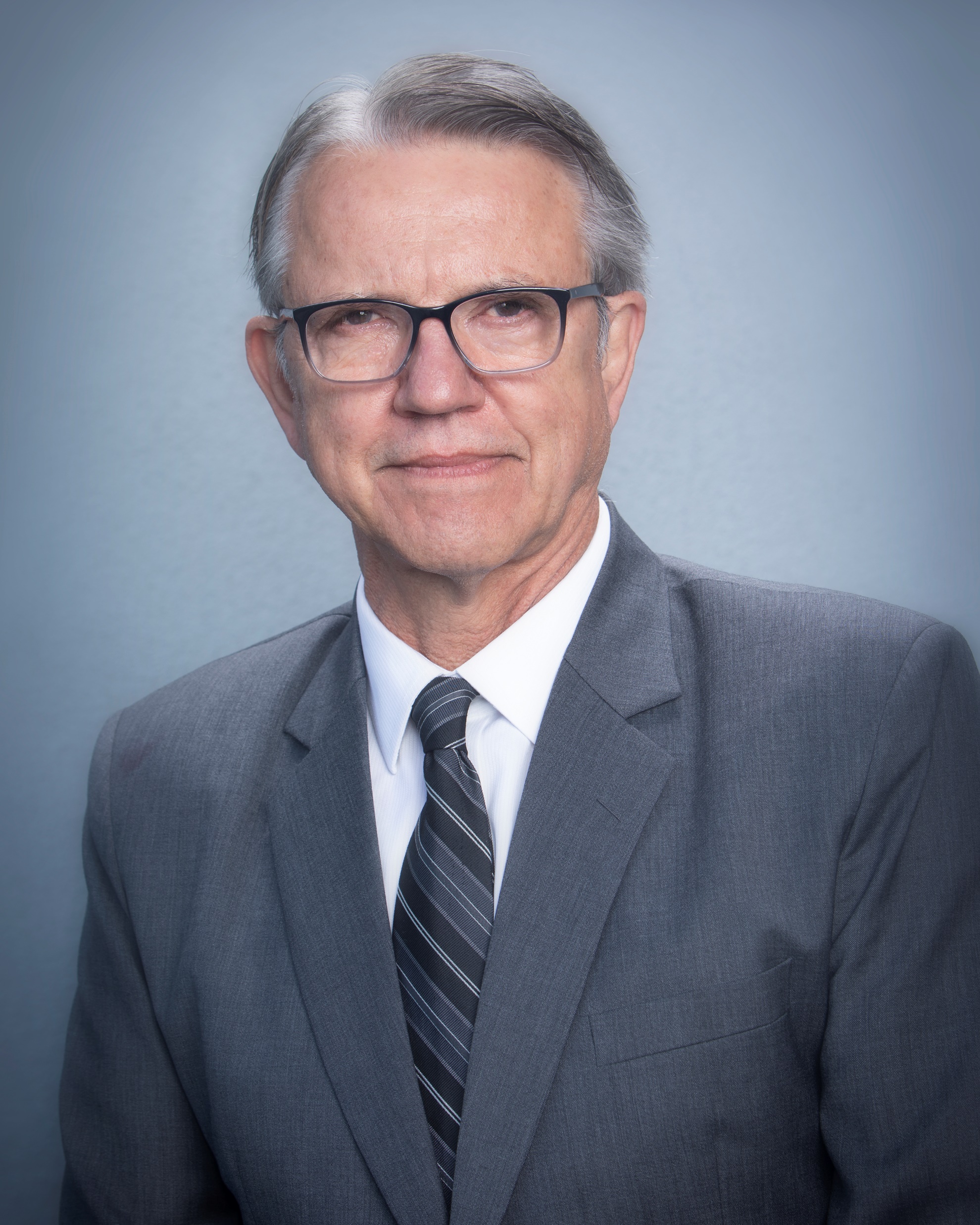 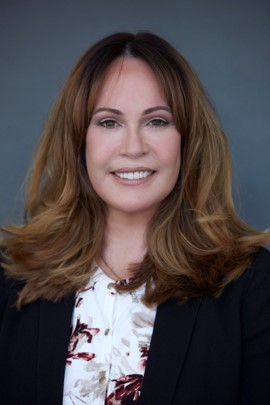 Moderator: 
Greg Quist
Board of Directors,
Rincon del Diablo 
Water District
Judges:
Bob Siemak
Assistant General Manager, 
Water Conservation District
Lisa Ohlund
General Manager, 
East Orange County Water District
Cristina Ahmadpour
President, 
Isle Utilities
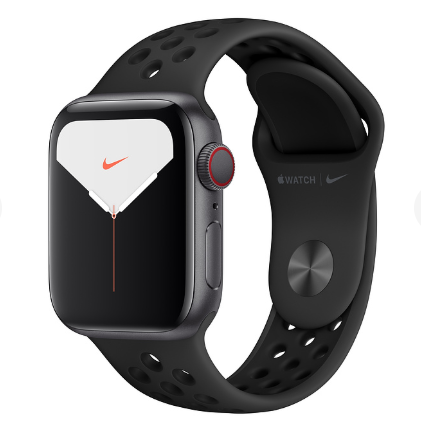 Chairman’s Raffle!
Series 5 Nike Apple Watch!!
Urban Water Institute Spring Water Conference: 
February 19 - February 21, 2020
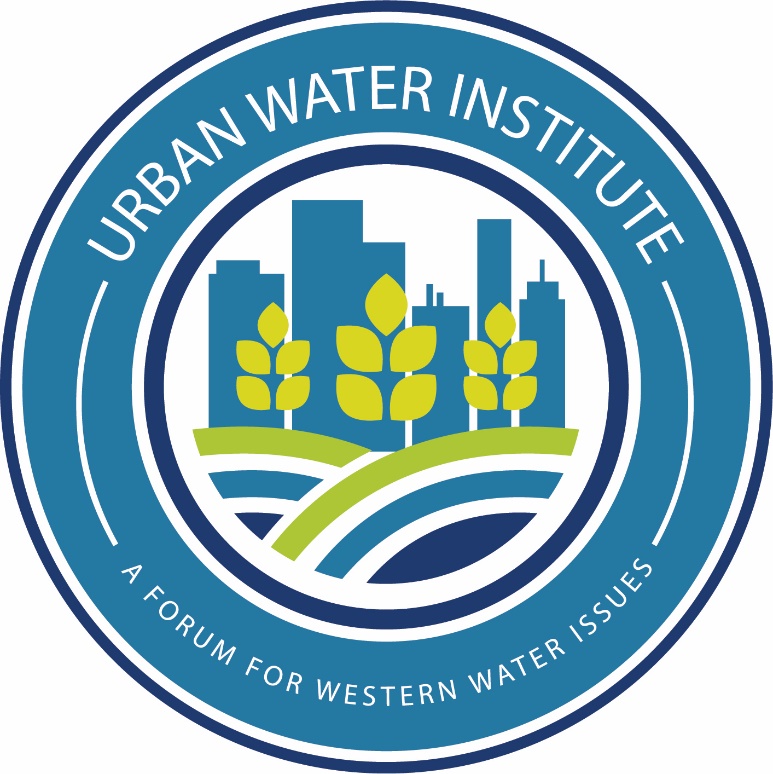 Conference Adjourns.Thank You For Joining Us!
Urban Water Institute Spring Water Conference: February 19 - February 21, 2020